Oferta E2R | FCU
En lista
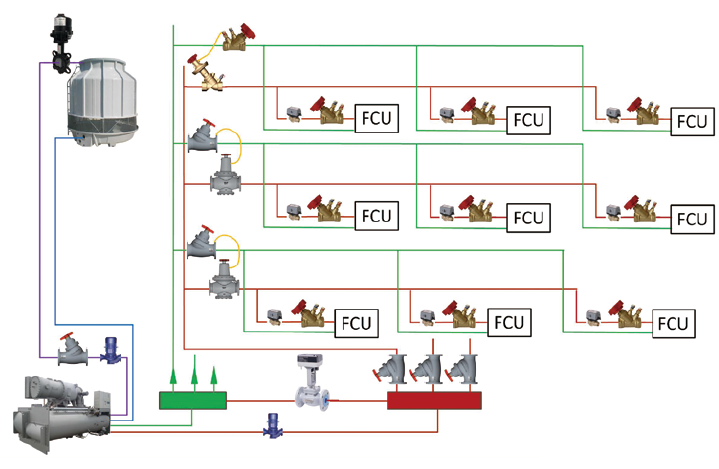 Trampa
Colector de agua
0
vs9 válvulas para fcu con retorno por resorte
En lista
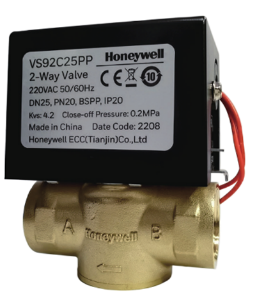 vs9 válvulas para fcu con retorno por resorte – NPT
2
vs9 válvulas para fcu con retorno por resorte – BSPT
3